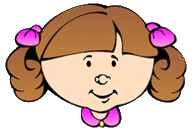 Т
Ю
Г
У
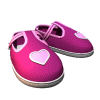 План работы по пошиву сумки хозяйственной
1. Обработать ручки.
2. Обработать верхний срез основной детали.
3. Обработать боковые срезы основной
   детали.
4. Застрочить углы основной детали.
5. Отутюжить готовое изделие.
Тема урока:
Застрачивание углов основной
детали сумки и утюжка готово-
   го изделия.
Цель урока:
закрепить знания по пошиву хозяйственной сумки;
 совершенствовать умения и навыки по выполнению ручных и машинных швейных работ в процессе пошива сумки;
 совершенствовать ориентировочные и планирующие действия учащихся в процессе подготовки и выполнения практической работы;
Выполнение двойной машинной строчкой
Практическая работа №1
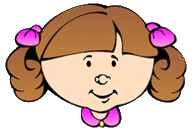 Инструменты , приспособления и принадлежности:   игла, ножницы, напёрсток, булавки, линейка, карандаш, швейная машина, утюг.
Материалы для работы:  крой образцов (две детали), швейные нитки.
Школьные принадлежности:  альбом, линейка, ручка, простой карандаш.
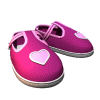 Ход работы:
1. Сложить детали кроя изнаночными сторонами внутрь, уравнять срезы, сколоть булавками, сметать на расстоянии 2см от среза.
2. Стачать  детали, выполнив первую строчку на рас-
стоянии 2 см от среза, закрепить начало и конец строчки. Удалить строчку временного назначения.
3. Выполнить вторую строчку на расстоянии 1-2 мм от первой строчки, используя в качестве ориентира край внутренней выемки прижимной лапки.
4. Оформить образец в альбом.
Практическая работа №1
направление долевой
-----------------------------------------------
1-2 мм
-----------------------------------------------
Форма
плоская
объёмная
Плоский - ровный, с прямой и гладкой поверхностью
Объём – величина чего-нибудь в длину и ширину
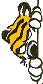 Боковой срез
основная деталь сумки
Нижний срез
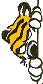 ширина сумки
Боковой срез
Застрачивание углов основной детали и утюжка готового изделия
Практическая работа №2
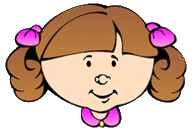 Инструменты , приспособления и принадлежности:  игла, ножницы, напёрсток, булавки, линейка, карандаш, швейная машина, утюг.
Материалы для работы:  основная деталь сумки, швейные нитки.
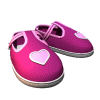 Ход работы:
1. Вывернуть сумку на изнаночную сторону.
2. Наметить линии на расстоянии 2 см 5 мм от углов для образования дна и боковых стенок. Сметать по намеченным линиям.
3.  Стачать углы двойной  машинной строчкой. Удалить нитки строчек временного назначения. Закрепить углы в боковом шве.
4.  Отутюжить готовое изделие.
Самоанализ выполненной работы
План анализа
1.  Какую работу выполняла?
 
2.  Какие швы применяла?
 
3.  Допустила ли ошибки при выполнении работы?
 
4.  Если да, то как их исправила?
 
5.  Довольна ли своей работой?
 
6.   Можно ли сделать лучше?
 
7.   Какую бы оценку себе поставила?
Найди отличия
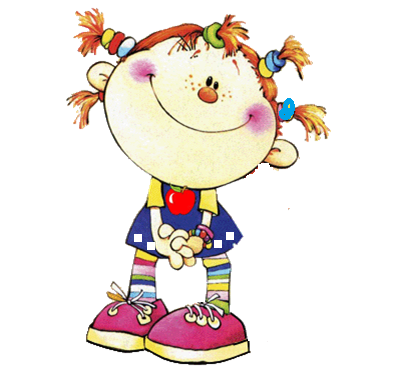 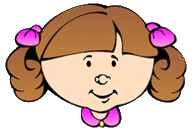 Спасибо 
за урок!
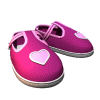